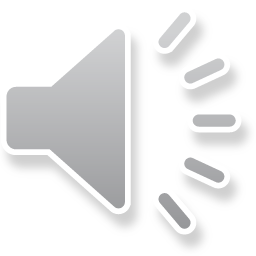 hair
eye
mouth
head
nose
ear
leg
neck
hand
finger
arm
shoulder
DANCE!!
ears
foot
elbow
eyes
knee
toe
shoulders
nose
hair
neck
head
mouth
toes
arms
legs
feet
fingers
hands